Figure 1. Experimental scheme. Yeast Mediator subunit genes were individually cloned into a Gateway entry vector. Each ...
Nucleic Acids Res, Volume 32, Issue 18, 15 September 2004, Pages 5379–5391, https://doi.org/10.1093/nar/gkh878
The content of this slide may be subject to copyright: please see the slide notes for details.
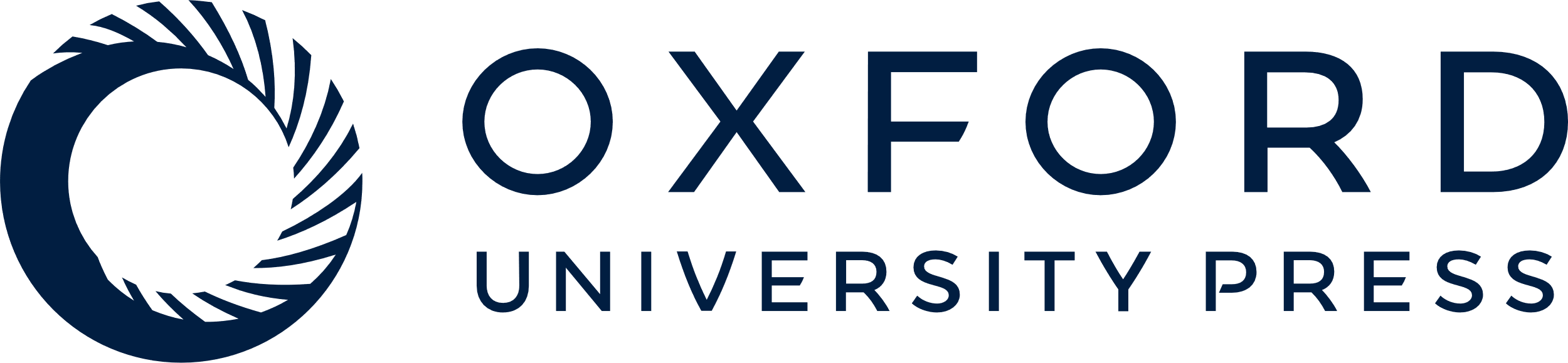 [Speaker Notes: Figure 1. Experimental scheme. Yeast Mediator subunit genes were individually cloned into a Gateway entry vector. Each Mediator ORF was then fused to the Gal4 DNA-binding (GBD–MedX) or activation domain (GAD–MedY). Each GBD–MedX fusion protein was tested for two-hybrid interactions in a mating assay against each GAD–MedY fusion protein. The GBD–MedX fusion proteins were also screened against the FRYL2 library of yeast genomic fragments fused to the GAD domain. GUAS-lacZ and GUAS-HIS3 represent the GAL1::lacZ and GAL4(UAS)::HIS3 reporter genes, respectively.


Unless provided in the caption above, the following copyright applies to the content of this slide: Nucleic Acids Research, Vol. 32 No. 18 © Oxford University Press 2004; all rights reserved]